Figure 4. Distributed pattern similarity. (A) The average across subjects of the correlation of the distributed neural ...
Cereb Cortex, Volume 19, Issue 10, October 2009, Pages 2269–2280, https://doi.org/10.1093/cercor/bhn244
The content of this slide may be subject to copyright: please see the slide notes for details.
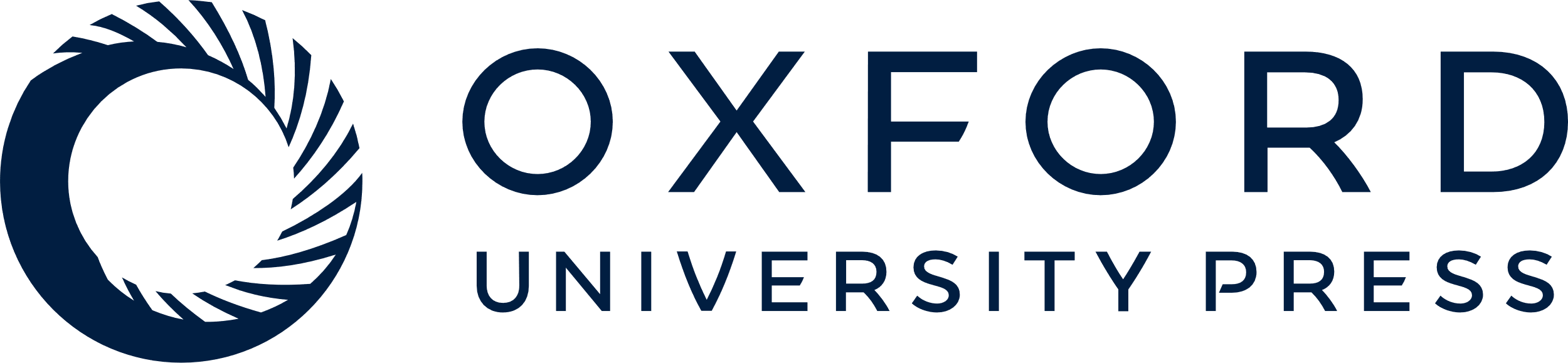 [Speaker Notes: Figure 4. Distributed pattern similarity. (A) The average across subjects of the correlation of the distributed neural similarity matrix with the stimulus similarity matrix is shown. The distributed pattern within lateral LOC was significantly more correlated than in ventral LOC. (B) Average w-map indicating the amount of variation (informativeness) in each voxel's activity due to change in stimulus. The map from each subject was z-transformed across voxels, spatially smoothed, and then the average across subjects obtained. (C) Shown are stimulus and neural similarity matrices. The color of each cell reflects how similar a given pair of stimuli are as measured by behavioral responses (left) or distributed neural codes (right). The diagonal of the matrix is undefined for identical pairs of stimuli. Shown below the 2 neural similarity matrices is the correlation of the entire neural matrix with the stimulus similarity matrix. Ventral LOC carries little information about similarity in the distributed pattern and is therefore weakly correlated with the perceptual matrix. By contrast, in lateral LOC, the similarity of the distributed patterns associated with each stimulus pair is strongly and linearly related to their perceptual similarity, yielding strong correlation with the perceptual matrix. The diagonal symmetry of the matrices is enforced by the nature of their construction.


Unless provided in the caption above, the following copyright applies to the content of this slide: © The Author 2009. Published by Oxford University Press. All rights reserved. For permissions, please e-mail: journals.permissions@oxfordjournals.org]